КАКАО
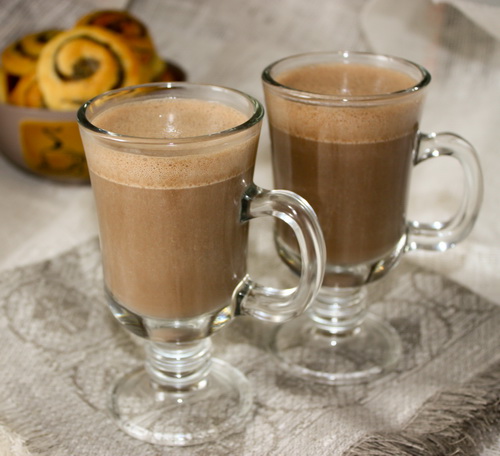 Презентация выполнена учителем технологии
 МОУ СОШ им.А.С.Попова городского округа Власиха Московской области

Карчевской Еленой Николаевной.
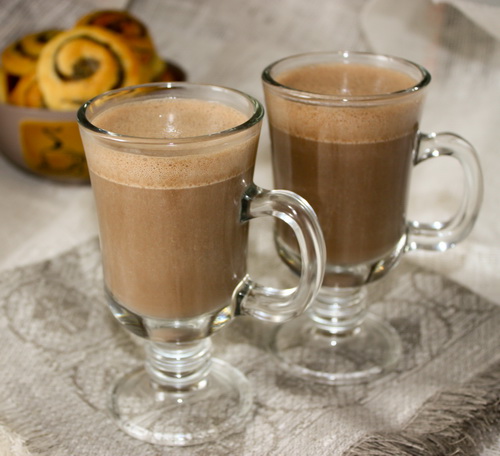 КАКАО
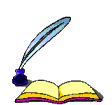 КАКАО – питательный напиток из бобов тропического дерева какао. 
Родина какао – Мексика.
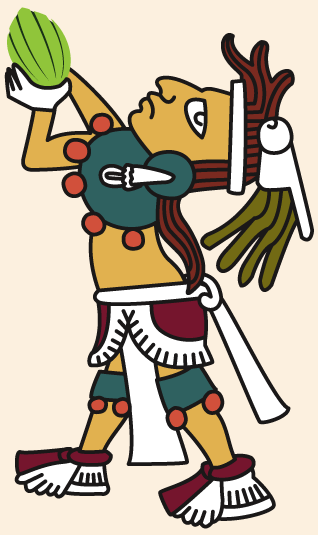 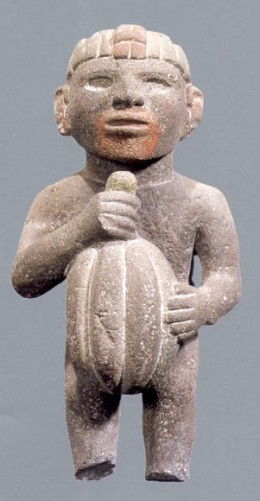 Дерево какао
Какао-бобы
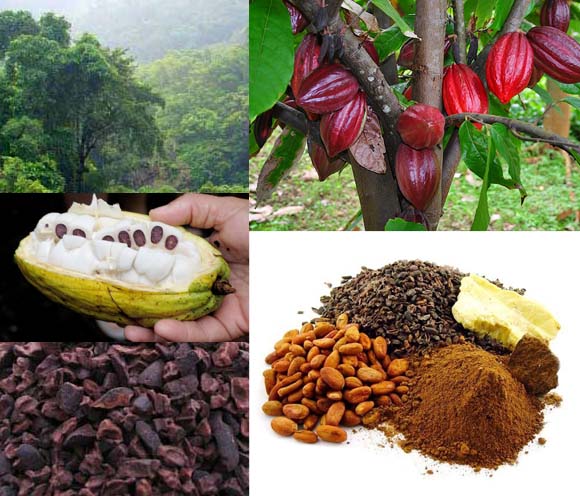 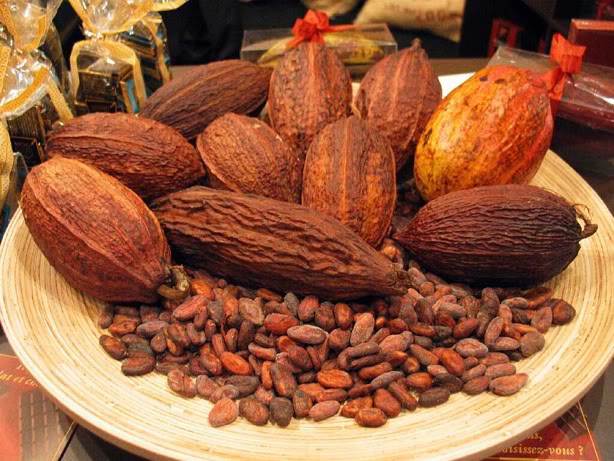 Подают какао с молоком и сахаром
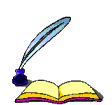 Особенно полезно какао для детского питания
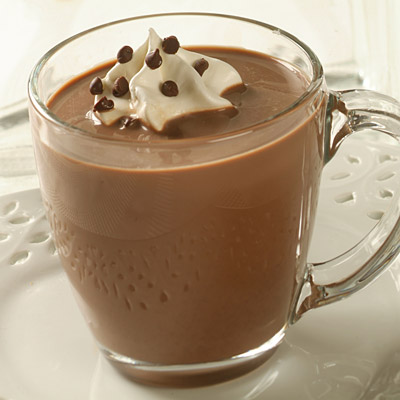 ШОКОЛАД
История шоколада началась очень давно.
Примерно 1500 лет до н.э. в Америке возникла цивилизация ольмеков.
      Ольмеки знали, что при потреблении шоколада у человека поднимается настроение. Также шоколад стимулирует умственную деятельность, повышает работоспособность. Об этом свидетельствуют плоды культивированного какао, найденные в гробницах этого племени.
Знаменитые ацтеки и майя также придавали большое значение какао. Шоколад пили во время ритуалов как священный напиток. В пантеоне богов был бог какао. Майя разбили первые известные нам плантации какао.
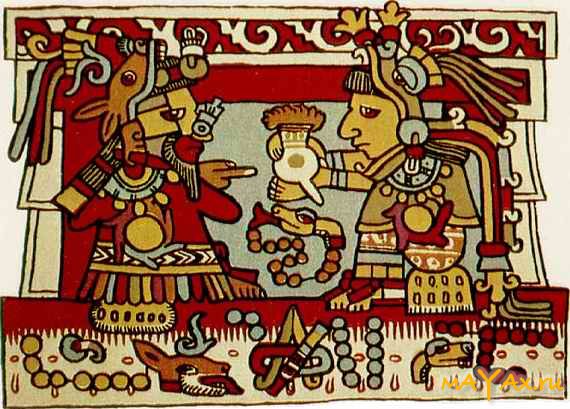 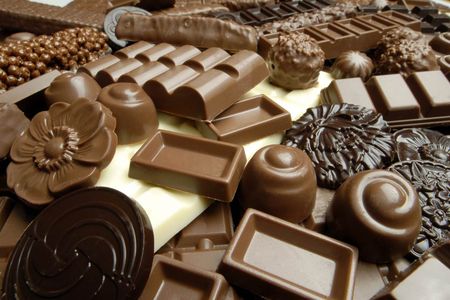 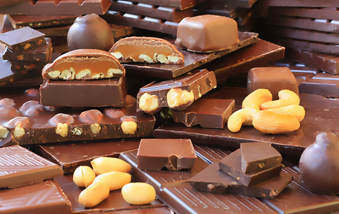 Где какао считали священным напитком?
Когда европейцы впервые попробовали какао?
Какао делают из…..?
Чем полезен шоколад?